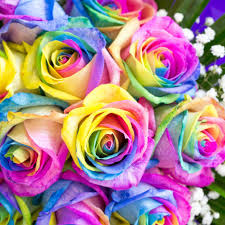 ¯^vMZg
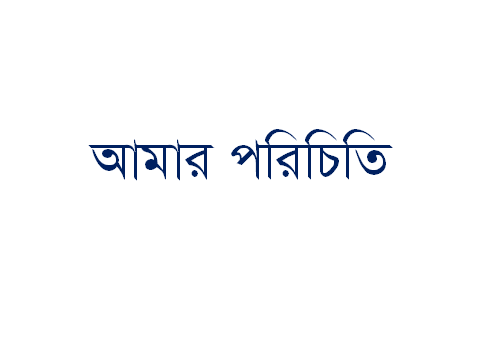 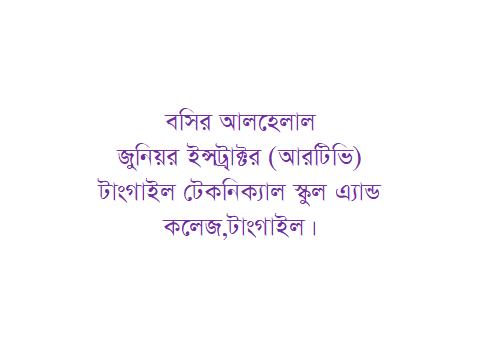 Øv`k †k&ªbxB‡jKU&ªwb· K‡›Uªvj GÛ KwgDwb‡Kkb-2wØZxq cGAa¨vq:1
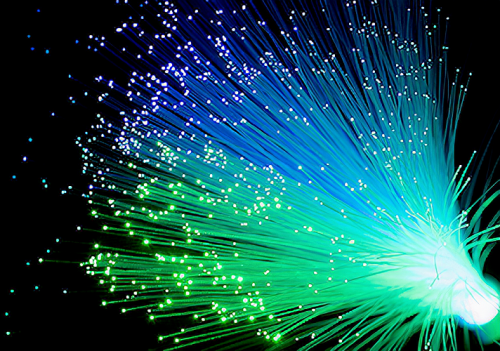 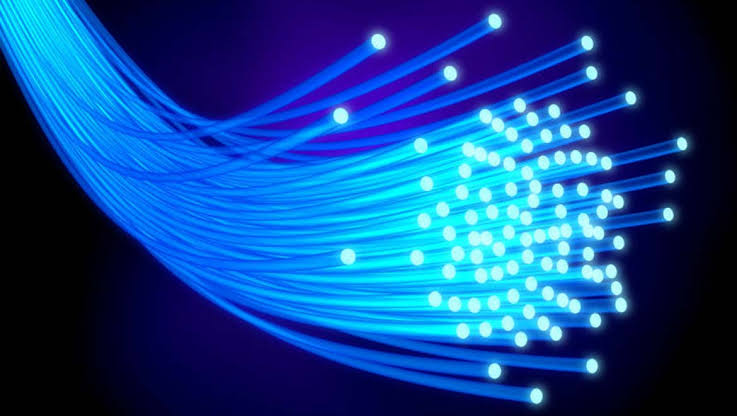 AcwUK¨vj dvBevi
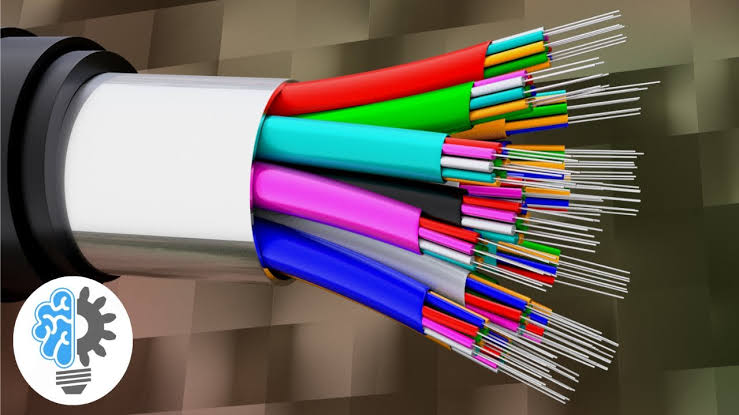 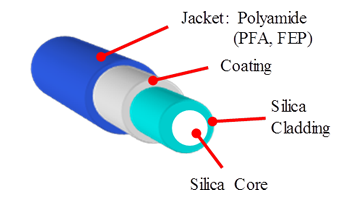 Figure. optical fiber
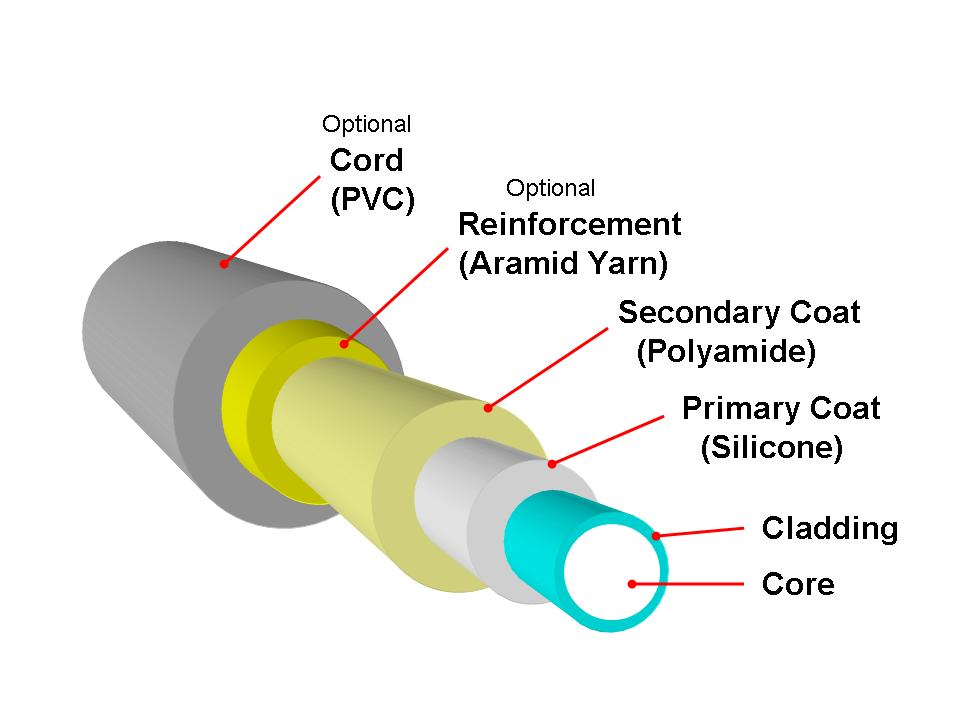 1. AcwUK¨vj dvBevi Kx.2. AcwUK¨vj dvBev‡ii wewfbœ As‡ki bvg ej‡Z cvi‡e|3. AcwUK¨vj dvBev‡ii MVbc&ªbvjx eb©bv Ki|
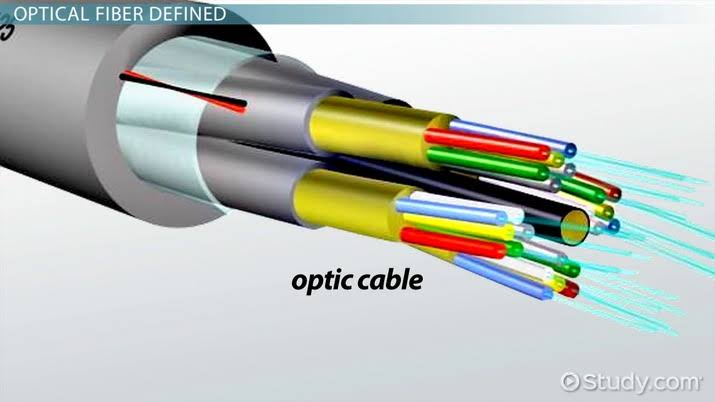 `jxq KvRAcwUK¨vi dvBev‡ii wPG AsKb c~e©K wewfbœ Ask wPwbœZ K‡i c&ªwZwU As‡ki KvR eb©bv Ki|
g~j¨vqb
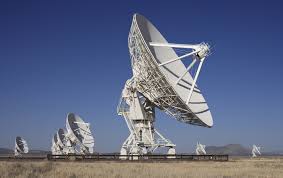 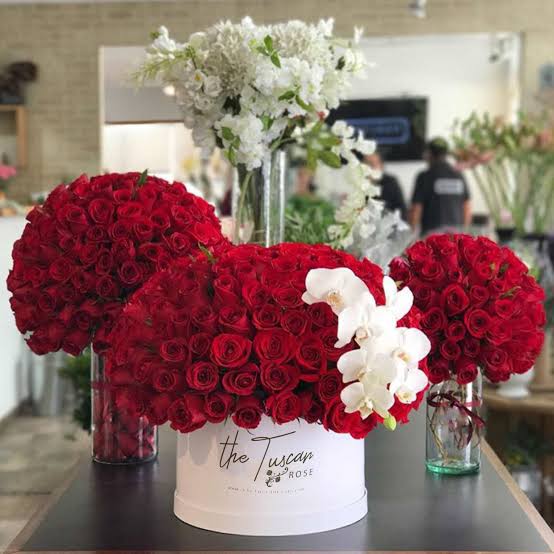 ab¨ev`